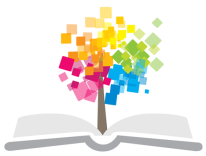 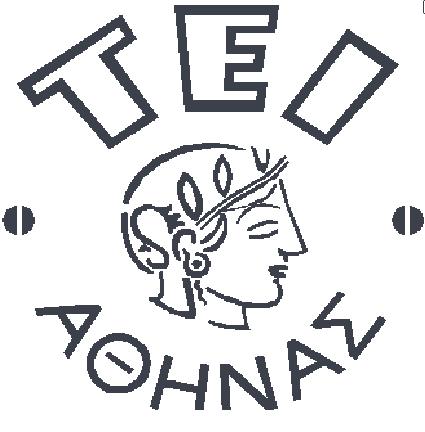 Ανοικτά Ακαδημαϊκά Μαθήματα στο ΤΕΙ Αθήνας
Διασφάλιση ποιότητας
Ενότητα 4: Οφέλη από την εφαρμογή ενός ΣΔΑΤ
Ιωάννης Τσάκνης, Καθηγητής
Τμήμα Τεχνολογίας Τροφίμων
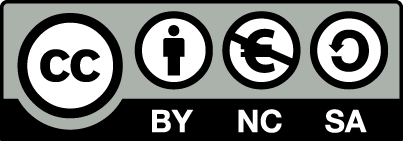 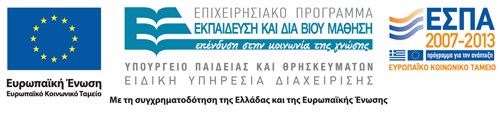 Οφέλη από την εφαρμογή ενός ΣΔΑΤ
Το κύριο όφελος από την εφαρμογή ενός συστήματος που συνδυάζει το σύστημα HACCP, το ISO 9000 και ίσως ένα διαπιστευμένο αναλυτικό εργαστήριο είναι:
Η εμπιστοσύνη στην διασφάλιση της σωστής αναγνώρισης και παρακολούθησης των Κρισίμων Σημείων Ελέγχου,
Στον επαρκή έλεγχο της τεκμηρίωσης, 
Ότι επιτυγχάνεται παραγωγή 100% ασφαλών προϊόντων,
Ότι τα αποτελέσματα των αναλύσεων είναι ακριβή.
Για να είναι η επιχείρηση πλήρως διασφαλισμένη, μια ανεξάρτητη πιστοποίηση του Συστήματος Διαχείρισης της Ασφάλειας των Τροφίμων, είναι απαραίτητη.
1
ΣΔΑΤ 1/2
Για να επιτύχει η εισαγωγή ενός ΣΔΑΤ, είναι απαραίτητη η τήρηση των παρακάτω παραμέτρων:
Διατηρήστε το όσο πιο απλό γίνεται.
Ορίστε ξεκάθαρους στόχους.
Επιλέξετε τους κατάλληλους ανθρώπους και εκπαιδεύστε τους σωστά.
Προετοιμαστείτε επαρκώς - η αποτυχία της προετοιμασίας είναι η προετοιμασία της αποτυχίας.
2
ΣΔΑΤ 2/2
Μην κάνετε υποθέσεις.
Διασφαλίστε ότι όλες οι λεπτομέρειες είναι καταγεγραμμένες, από το μέλος της Ομάδας HACCP , που έχει αναλάβει να τηρεί το αρχείο όλων των συσκέψεων κατά την διάρκεια της ανάλυσης επικινδυνότητας.
Σιγουρευτείτε ότι έχετε αποδείξεις για το τι συμβαίνει πραγματικά στην επιχείρηση.
Δοκιμάστε τις υπάρχουσες πρακτικές - είναι πραγματικά αποδεκτές;
3
Διάγραμμα ροής εγκατάστασης του συστήματος HACCP
4
Κόστη από την εφαρμογή συστημάτων HACCP 1/2
Εκπαίδευση διοίκησης, ομάδας HACCP, προσωπικού ελέγχων, χειριστών τροφίμων κτλ.
Εργατοώρες για την ανάπτυξη και την εφαρμογή των προαπαιτούμενων προγραμμάτων.
Εργατοώρες για την ανάπτυξη της μελέτης HACCP.
Αγορά εξοπλισμού ή αναβάθμιση του ήδη υπάρχοντος.
5
Κόστη από την εφαρμογή συστημάτων HACCP 2/2
Εργατοώρες για την επιτήρηση του συστήματος και των κρίσιμων ορίων, την τήρηση των αρχείων, τον έλεγχο της αποτελεσματικής εφαρμογής διορθωτικών ενεργειών, την ανασκόπηση / επιβεβαίωση/ επέκταση (για νέα προϊόντα) των διαγραμμάτων ροής.
Εργατοώρες για την επιθεώρηση και την επιβεβαίωση της αποτελεσματικής εφαρμογής της μελέτης HACCΡ και των προαπαιτούμενων προγραμμάτων.
6
Οφέλη από την εφαρμογή συστημάτων HACCP 1/2
Πιο αποτελεσματικές και λειτουργικές διεργασίες.
Μεγαλύτερος βαθμός εμπιστοσύνης στην ασφάλεια του προϊόντος.
Μεγαλύτερη ικανοποίηση των πελατών.
Η εκπαίδευση βοηθάει τους εργαζόμενους να είναι ενήμεροι για τους κινδύνους που εγκυμονούν, έτσι ώστε τάσεις απόκλισης από τις προδιαγεγραμμένες απαιτήσεις να αντιμετωπίζονται άμεσα και αποτελεσματικά.
Η εφαρμογή των προαπαιτούμενων προγραμμάτων και στον έλεγχο των εισερχομένων (Α΄ ύλες, υλικά συσκευασίας, κτλ) εμποδίζουν την ενσωμάτωση ενός κινδύνου στις διεργασίες.
7
Οφέλη από την εφαρμογή συστημάτων HACCP 2/2
Η συνεχής παρακολούθηση των διεργασιών εμποδίζει την εξάπλωση των προβλημάτων με λιγότερες απώλειες από αστοχίες (επανεπεξεργασία, απόρριψη προϊόντων, ανάκληση).
Η τήρηση και η ανασκόπηση των αρχείων αυξάνουν το αίσθημα ευθύνης των εργαζομένων και τους βοηθούν να συνειδητοποιήσουν την σημασία ης ασφάλειας του προϊόντος.
Η επιβεβαίωση και η επικύρωση των δραστηριοτήτων παρέχουν στην διοίκηση αφενός την δυνατότητα ελέγχου των διεργασιών και αφετέρου την έγγραφη απόδειξη της ασφάλειας του προϊόντος.
8
HACCP
Το HACCP αφορά έλεγχο των διεργασιών με δεδομένο ότι η πρόληψη είναι καλύτερη από την θεραπεία. Σαν πρόληψη πρέπει να  θωρήσουμε την εκπαίδευση, το σχεδιασμό των εγκαταστάσεων, τον έλεγχο μεταφοράς και αποθήκευσης, τις απαιτήσεις της υγιεινής, τον έλεγχο των παρασίτων, το σχεδιασμό και την επιβεβαίωση της ύπαρξης ενός αποτελεσματικού συστήματος ανάκλησης, σε περίπτωση αστοχίας.
9
Γιατί εφαρμόζεται το HACCP;
Οι κυριότεροι λόγοι που επιβάλλουν την εφαρμογή του συστήματος HACCP, είναι η διαχείριση της παραγωγής ασφαλών τροφίμων και οι αυξανόμενες πιέσεις από την κυβέρνηση, τη νομοθεσία, τους καταναλωτές και τα μέσα ενημέρωσης για ασφαλή τρόφιμα.
Η εφαρμογή του συστήματος θα πρέπει να παρέχει στους παραγωγούς, στους εστιάτορες και στους εμπόρους λιανικής πώλησης την εμπιστοσύνη ότι το τρόφιμο είναι ασφαλές.
10
Παραδείγματα περιστατικών τροφικών δηλητηριάσεων 1/2
11
Παραδείγματα περιστατικών τροφικών δηλητηριάσεων 2/2
*Πηγή: Beckers et al, 1985; CDR Weekly, 1992; Shapton , 1989.
12
Τέλος Ενότητας
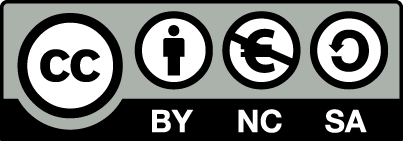 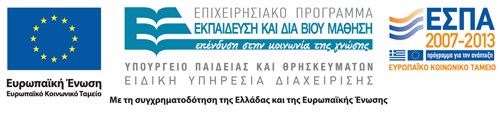 Σημειώματα
Σημείωμα Αναφοράς
Copyright Τεχνολογικό Εκπαιδευτικό Ίδρυμα Αθήνας, Ιωάννης Τσάκνης 2014. Ιωάννης Τσάκνης. «Διασφάλιση ποιότητας. Ενότητα 4: Οφέλη από την εφαρμογή ενός ΣΔΑΤ». Έκδοση: 1.0. Αθήνα 2014. Διαθέσιμο από τη δικτυακή διεύθυνση: ocp.teiath.gr.
Σημείωμα Αδειοδότησης
Το παρόν υλικό διατίθεται με τους όρους της άδειας χρήσης Creative Commons Αναφορά, Μη Εμπορική Χρήση Παρόμοια Διανομή 4.0 [1] ή μεταγενέστερη, Διεθνής Έκδοση.   Εξαιρούνται τα αυτοτελή έργα τρίτων π.χ. φωτογραφίες, διαγράμματα κ.λ.π., τα οποία εμπεριέχονται σε αυτό. Οι όροι χρήσης των έργων τρίτων επεξηγούνται στη διαφάνεια  «Επεξήγηση όρων χρήσης έργων τρίτων». 
Τα έργα για τα οποία έχει ζητηθεί και δοθεί άδεια  αναφέρονται στο «Σημείωμα  Χρήσης Έργων Τρίτων».
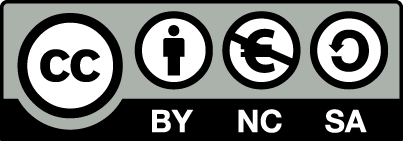 [1] http://creativecommons.org/licenses/by-nc-sa/4.0/ 
Ως Μη Εμπορική ορίζεται η χρήση:
που δεν περιλαμβάνει άμεσο ή έμμεσο οικονομικό όφελος από την χρήση του έργου, για το διανομέα του έργου και αδειοδόχο
που δεν περιλαμβάνει οικονομική συναλλαγή ως προϋπόθεση για τη χρήση ή πρόσβαση στο έργο
που δεν προσπορίζει στο διανομέα του έργου και αδειοδόχο έμμεσο οικονομικό όφελος (π.χ. διαφημίσεις) από την προβολή του έργου σε διαδικτυακό τόπο
Ο δικαιούχος μπορεί να παρέχει στον αδειοδόχο ξεχωριστή άδεια να χρησιμοποιεί το έργο για εμπορική χρήση, εφόσον αυτό του ζητηθεί.
Επεξήγηση όρων χρήσης έργων τρίτων
Δεν επιτρέπεται η επαναχρησιμοποίηση του έργου, παρά μόνο εάν ζητηθεί εκ νέου άδεια από το δημιουργό.
©
διαθέσιμο με άδεια CC-BY
Επιτρέπεται η επαναχρησιμοποίηση του έργου και η δημιουργία παραγώγων αυτού με απλή αναφορά του δημιουργού.
διαθέσιμο με άδεια CC-BY-SA
Επιτρέπεται η επαναχρησιμοποίηση του έργου με αναφορά του δημιουργού, και διάθεση του έργου ή του παράγωγου αυτού με την ίδια άδεια.
διαθέσιμο με άδεια CC-BY-ND
Επιτρέπεται η επαναχρησιμοποίηση του έργου με αναφορά του δημιουργού. 
Δεν επιτρέπεται η δημιουργία παραγώγων του έργου.
διαθέσιμο με άδεια CC-BY-NC
Επιτρέπεται η επαναχρησιμοποίηση του έργου με αναφορά του δημιουργού. 
Δεν επιτρέπεται η εμπορική χρήση του έργου.
Επιτρέπεται η επαναχρησιμοποίηση του έργου με αναφορά του δημιουργού.
και διάθεση του έργου ή του παράγωγου αυτού με την ίδια άδεια
Δεν επιτρέπεται η εμπορική χρήση του έργου.
διαθέσιμο με άδεια CC-BY-NC-SA
διαθέσιμο με άδεια CC-BY-NC-ND
Επιτρέπεται η επαναχρησιμοποίηση του έργου με αναφορά του δημιουργού.
Δεν επιτρέπεται η εμπορική χρήση του έργου και η δημιουργία παραγώγων του.
διαθέσιμο με άδεια 
CC0 Public Domain
Επιτρέπεται η επαναχρησιμοποίηση του έργου, η δημιουργία παραγώγων αυτού και η εμπορική του χρήση, χωρίς αναφορά του δημιουργού.
Επιτρέπεται η επαναχρησιμοποίηση του έργου, η δημιουργία παραγώγων αυτού και η εμπορική του χρήση, χωρίς αναφορά του δημιουργού.
διαθέσιμο ως κοινό κτήμα
χωρίς σήμανση
Συνήθως δεν επιτρέπεται η επαναχρησιμοποίηση του έργου.
Διατήρηση Σημειωμάτων
Οποιαδήποτε αναπαραγωγή ή διασκευή του υλικού θα πρέπει να συμπεριλαμβάνει:
το Σημείωμα Αναφοράς
το Σημείωμα Αδειοδότησης
τη δήλωση Διατήρησης Σημειωμάτων
το Σημείωμα Χρήσης Έργων Τρίτων (εφόσον υπάρχει)
μαζί με τους συνοδευόμενους υπερσυνδέσμους.
Σημείωμα Χρήσης Έργων Τρίτων
Το Έργο αυτό κάνει χρήση των ακόλουθων έργων:
Τσάκνης Γιάννης, «Διασφάλιση ποιότητας τροφίμων», Εκδόσεις Παπασωτηρίου, 2008.
Χρηματοδότηση
Το παρόν εκπαιδευτικό υλικό έχει αναπτυχθεί στo πλαίσιo του εκπαιδευτικού έργου του διδάσκοντα.
Το έργο «Ανοικτά Ακαδημαϊκά Μαθήματα στο ΤΕΙ Αθηνών» έχει χρηματοδοτήσει μόνο την αναδιαμόρφωση του εκπαιδευτικού υλικού. 
Το έργο υλοποιείται στο πλαίσιο του Επιχειρησιακού Προγράμματος «Εκπαίδευση και Δια Βίου Μάθηση» και συγχρηματοδοτείται από την Ευρωπαϊκή Ένωση (Ευρωπαϊκό Κοινωνικό Ταμείο) και από εθνικούς πόρους.
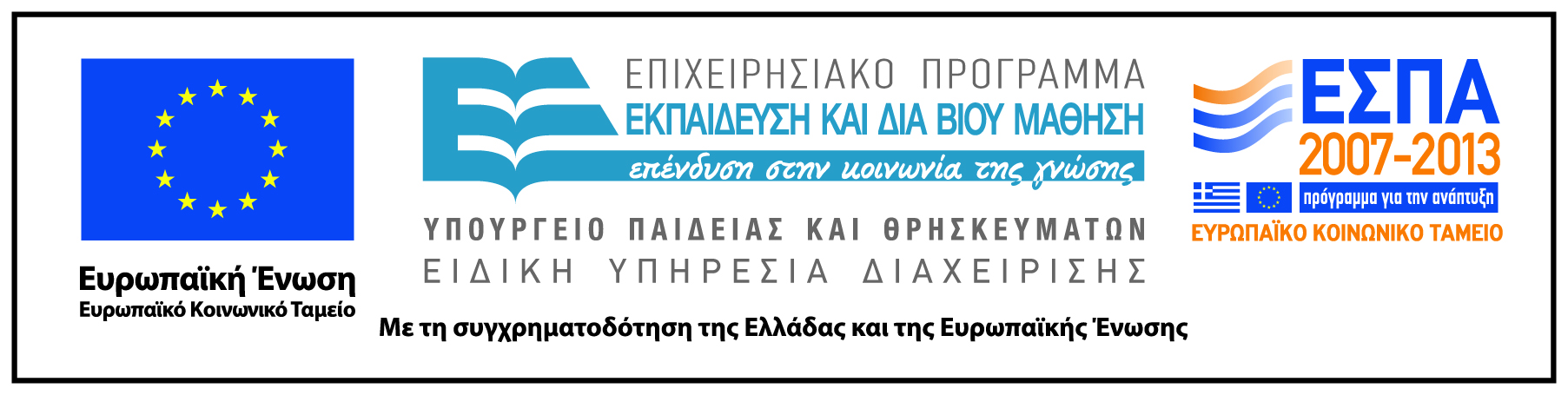